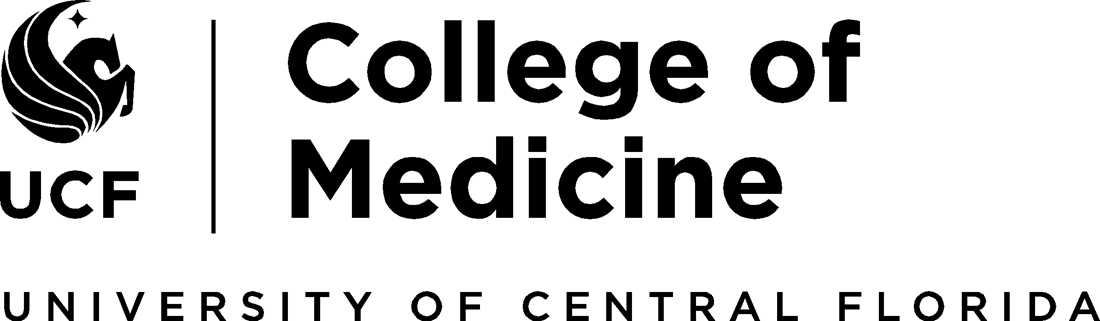 Title
Authors
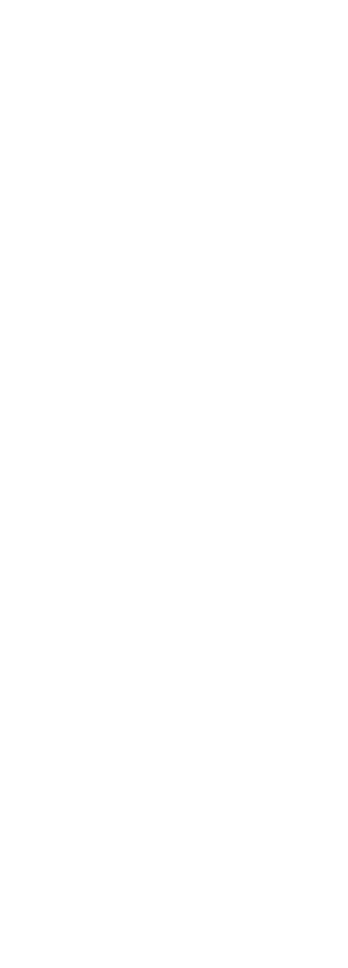 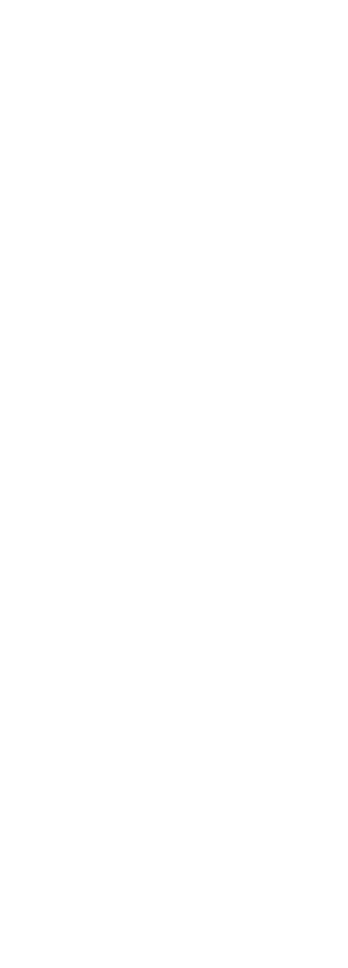 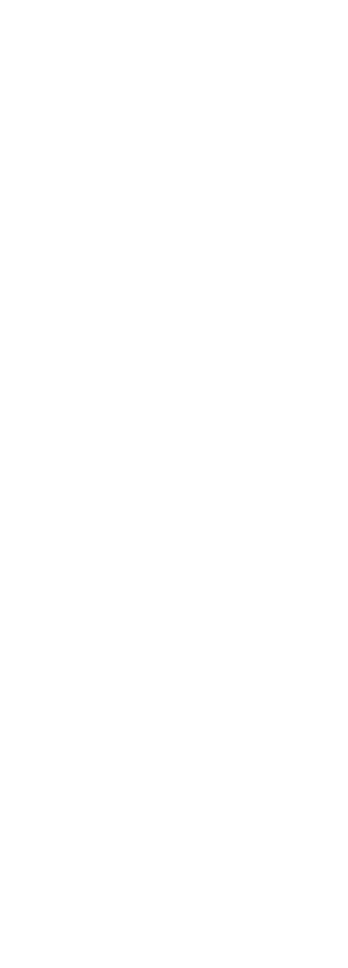 Background
Results and Discussion
Body and/or Images
Body and/or Images
Graphs and/or Charts
Graphs and/or Charts
Methods
Results and Discussion
Body and/or Images
Body and/or Images
Graphs and/or Charts